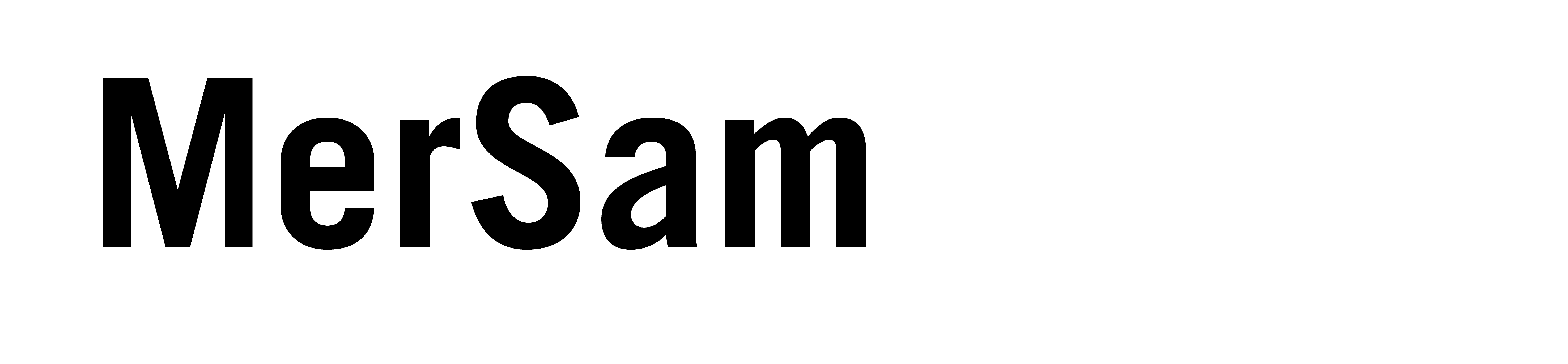 Varför är det så snårigt?
Begrepp relaterade till samverkansmeritering
Carin Nilsson (LU)
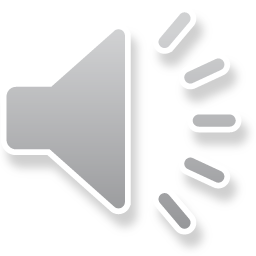 Måste vi prata om vad ordet samverkan betyder?


Hur definieras orden? Vad ligger i dem?
Samverka, samverkan, samverkansuppgiften, samverkansmeriter …

Det finns en yvighet, spretighet, blandning i hur begrepp används, och vad olika personer fyller dem med för innebörd
Varför är det viktigt? 
Därför att vi vill vara tydliga, transparanta och motverka begreppsförvirring. 
en mer inkluderande, och rättssäker bedömning av akademikers meriter
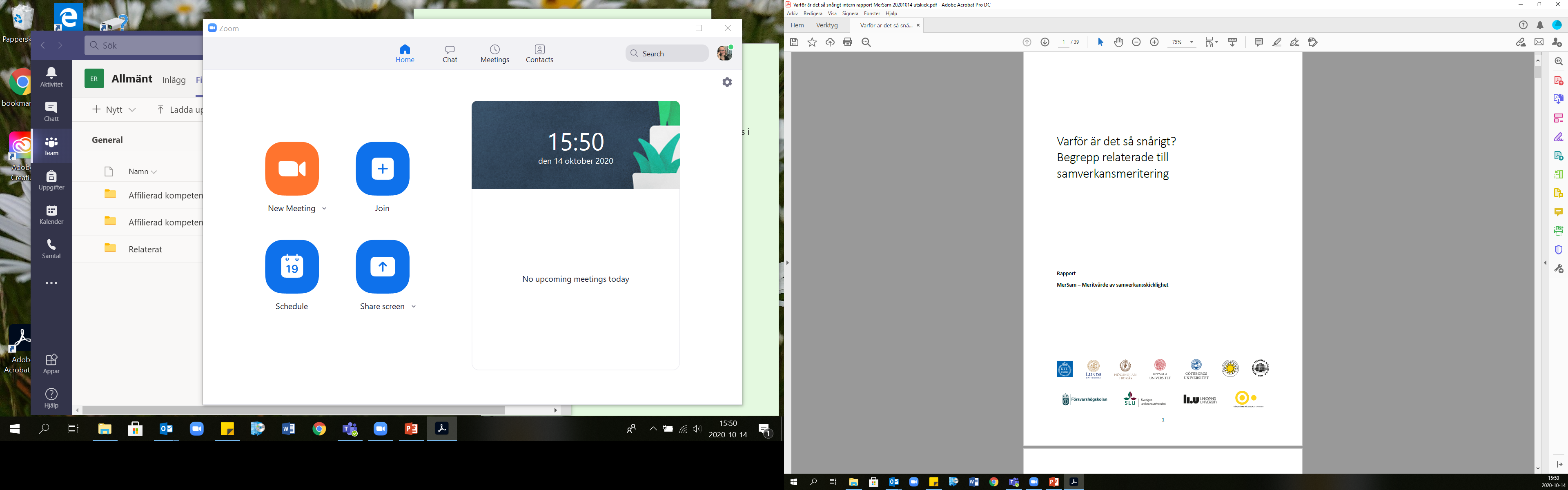 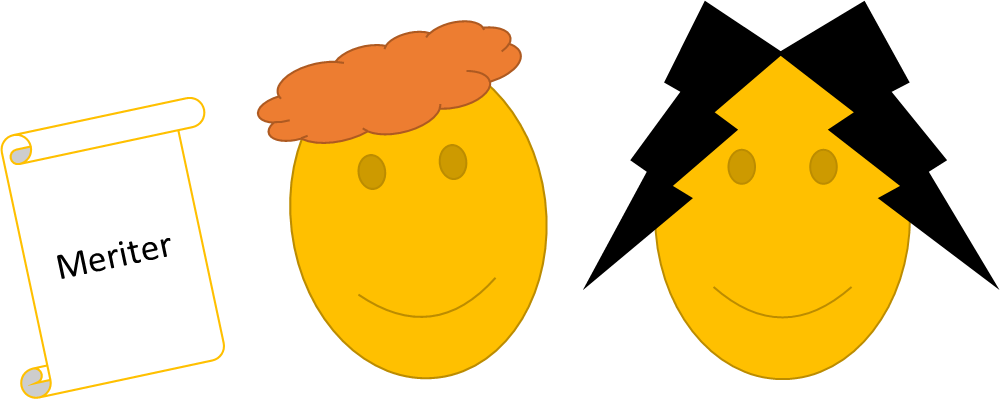 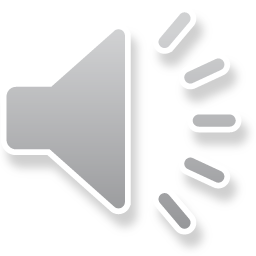 [Speaker Notes: * Att stärka mobilitet mellan lärosäten och sakkunnigas förmåga att bedöma samverkansmeriter. 
* . 
Att samverka börjar oftast med att se till att alla runt bordet har en samstämmighet i vad som ska belysas.
Inom MerSam har vi lyft på flera lock – kikat i dokument, pratat med grupper… och allt leder tillbaka till några enkla frågor

Dialogprocessen 11 lärosäten, exempel från styrdokumenten. 
Måste få in bra underlag – till 
Finns 2 saker – översätter till engelska, förhålla sig till engeslk begrepp. – task of collaboration, och 
Finasiasiär -]
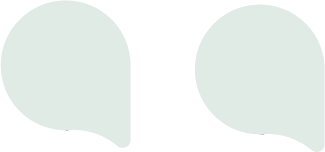 Regeringens proposition 2016
SUHFs expertgrupp för samverkan
VRs regeringsuppdrag 2019 

UKÄ – Vägledning för granskning av lärosätenas kvalitetssäkringsarbete avseende forskning

Genomgång av utlysningar med fokus på samverkan, (Vinnova, Formas, Mistra, Forte , KK-stiftelsen, Energimyndigheten, Tillväxtverket, SSF) 
Genomgång av lärosätens styrdokument för anställningar
?
???
Vad menar vi med att det är snårigt?
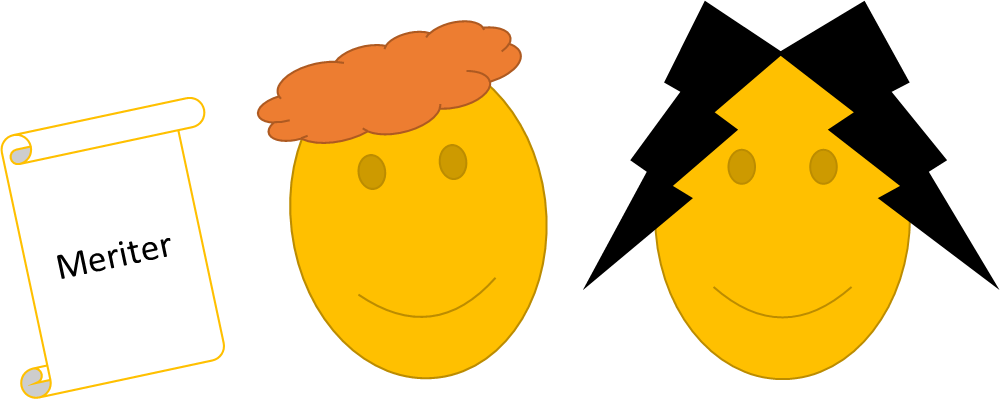 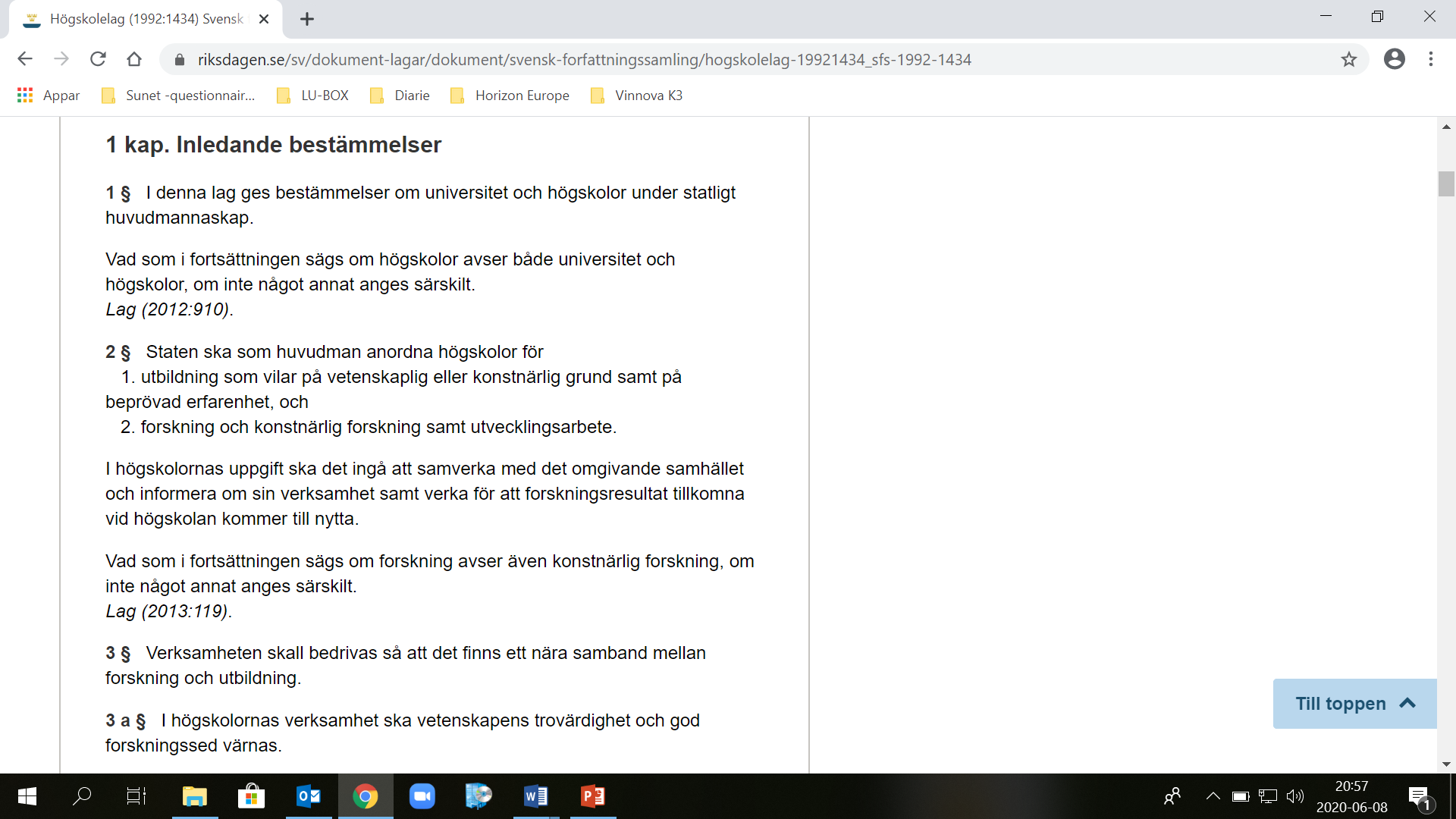 Högskolelagen
Samverka
Informera
verka för nyttiggörande
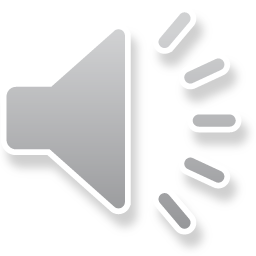 [Speaker Notes: Regeringens proposition 2016 – 
samverkan och samhällspåverkan ska öka

SUHFs expertgrupp för samverkan – 
Samverkansbegreppet för definieras brett, betonar att det ska leda till nytta

VRs regeringsuppdrag 2019 – 
Lärosätenas samverkan ska ha en direkt samhällspåverkan, samverkan är ett arbetssätt för att uppnå visst mål eller nytta

UKÄ – Vägledning för granskning av lärosätenas kvalitetssäkringsarbete avseende forskning
Samverkan som rubrik och eget bedömningsområde

Genomgång av utlysningar med fokus på samverkan, från några av våra finansiärer (Vinnova, Formas, Mistra, Forte , KK-stiftelsen,Energimyndigheten, Tillväxtverket, SSF) – 
Samverkan definieras inte, finns ibland med i utlysningtext men ej i kriterierna, översättningsvariationer

Genomgång av lärosätens styrdokuemnt för anställningar – 
Samverkan definieras inte, eller ej tydligt.

Vad har vi sett?
Lagen – tre delar- samverkasnuppgiften
I dokument – finns viss tydlighet – i att samverkan är något som är brett, ska göa, ska hjälpa till att få forskningsresultat att göra nytta i samhället, 
Men ingen mer konkret definition som alla kan följa, eller luta sig mot. Öppet. 
Från finansiärer – samverkan används, bra. Men ingen definition här heller. I utlysningar för centrumbildningar mm går man in på detaljer kring vad man ser – samproduktion, eller medfinansiering mm, men sedan är det inte alltid det följs upp i de kriterier som edömarna använder för att utvärdera ansökningarna. Vidare finns det ibland klara skillnader mellan hur man uttrycker samverkan i den svenska utlysningenstexten och i den engelska – vilken är det som utvärderarna använder sig av.
Slutligen – Inom Mersam gjordes 2018 en inventering av stydokument – och samverkan var inte heller definierat hos många lärosäten. 
St kvar står Pelle och Lisa, med sina frågetecken – Alla vill veta hur bra de är på att samverka, de får inte betalt för att samverka, men för att håva in de stora centrumbildningsmedlem – så behöver de visa sina erfarenheter och sin kunskap – Men vad är det som de ska visa upp? Vad vill alla de olika bedömarna ha? Och hur värderas det? 

Extra text – ej klar hur denna ska in…Baserat på den information, de begrepp och den erfarenhet vi har av finansiärernas utlysningar försökte vi använda samverkanstrappan som ett ramverk för att kategorisera utlysningarna

Vi försökte sedan hitta kopplingar till hur samfinansieringen ställts upp, och hur kriterier för bedömning skrivits fram, men det gick inte att dra några tydliga slutsatser.

Slutsatser:
Utlysningarna kan skriva en sak på svenska, och en lite annan sak på engelska.
Viktigt att som sökande läsa kriterierna , att börja baklänges, för att unna skriva fram sin ansökan.]
Vad har vi sett?
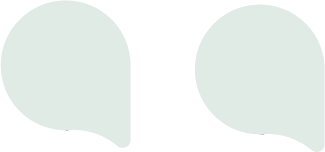 Det finns: 
definitioner  av samverkansbegreppet vid några lärosäten
exempel på vad som ska ingå i samverkansmeriter vid några lärosäten
lärosäten har med tydlig mall för vilka samverkansmeriter som kan ingå

Vad saknas, eller är otydligt? 
Många lärosäten saknar definitioner på samverkansrelaterade begrepp
Många finansiärer saknar definitioner på samverkansrelaterade begrepp
Stora variationer i engelsk översättning
?
???
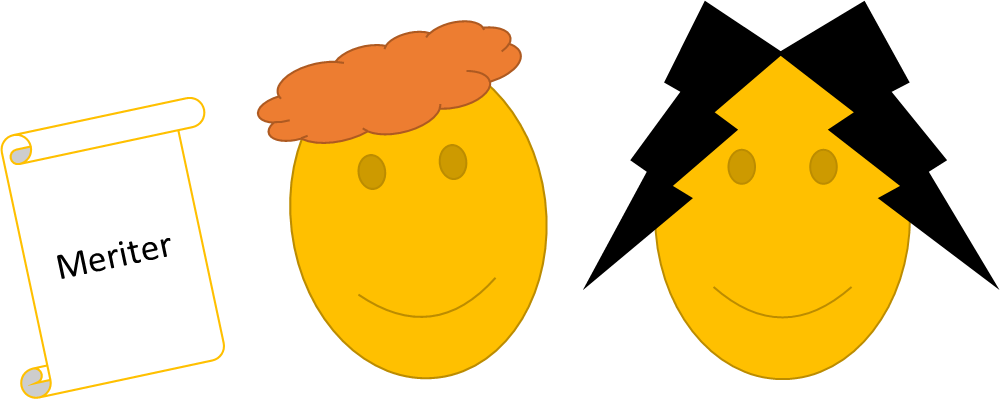 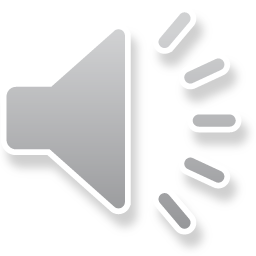 [Speaker Notes: Regeringens proposition 2016 – 
samverkan och samhällspåverkan ska öka

SUHFs expertgrupp för samverkan – 
Samverkansbegreppet för definieras brett, betonar att det ska leda till nytta

VRs regeringsuppdrag 2019 – 
Lärosätenas samverkan ska ha en direkt samhällspåverkan, samverkan är ett arbetssätt för att uppnå visst mål eller nytta

UKÄ – Vägledning för granskning av lärosätenas kvalitetssäkringsarbete avseende forskning
Samverkan som rubrik och eget bedömningsområde

Genomgång av utlysningar med fokus på samverkan, från några av våra finansiärer (Vinnova, Formas, Mistra, Forte , KK-stiftelsen,Energimyndigheten, Tillväxtverket, SSF) – 
Samverkan definieras inte, finns ibland med i utlysningtext men ej i kriterierna, översättningsvariationer

Genomgång av lärosätens styrdokuemnt för anställningar – 
Samverkan definieras inte, eller ej tydligt.

Vad har vi sett?
Lagen – tre delar- samverkasnuppgiften
I dokument – finns viss tydlighet – i att samverkan är något som är brett, ska göa, ska hjälpa till att få forskningsresultat att göra nytta i samhället, 
Men ingen mer konkret definition som alla kan följa, eller luta sig mot. Öppet. 
Från finansiärer – samverkan används, bra. Men ingen definition här heller. I utlysningar för centrumbildningar mm går man in på detaljer kring vad man ser – samproduktion, eller medfinansiering mm, men sedan är det inte alltid det följs upp i de kriterier som edömarna använder för att utvärdera ansökningarna. Vidare finns det ibland klara skillnader mellan hur man uttrycker samverkan i den svenska utlysningenstexten och i den engelska – vilken är det som utvärderarna använder sig av.
Slutligen – Inom Mersam gjordes 2018 en inventering av stydokument – och samverkan var inte heller definierat hos många lärosäten. 
St kvar står Pelle och Lisa, med sina frågetecken – Alla vill veta hur bra de är på att samverka, de får inte betalt för att samverka, men för att håva in de stora centrumbildningsmedlem – så behöver de visa sina erfarenheter och sin kunskap – Men vad är det som de ska visa upp? Vad vill alla de olika bedömarna ha? Och hur värderas det? 

Extra text – ej klar hur denna ska in…Baserat på den information, de begrepp och den erfarenhet vi har av finansiärernas utlysningar försökte vi använda samverkanstrappan som ett ramverk för att kategorisera utlysningarna

Vi försökte sedan hitta kopplingar till hur samfinansieringen ställts upp, och hur kriterier för bedömning skrivits fram, men det gick inte att dra några tydliga slutsatser.

Slutsatser:
Utlysningarna kan skriva en sak på svenska, och en lite annan sak på engelska.
Viktigt att som sökande läsa kriterierna , att börja baklänges, för att unna skriva fram sin ansökan.]
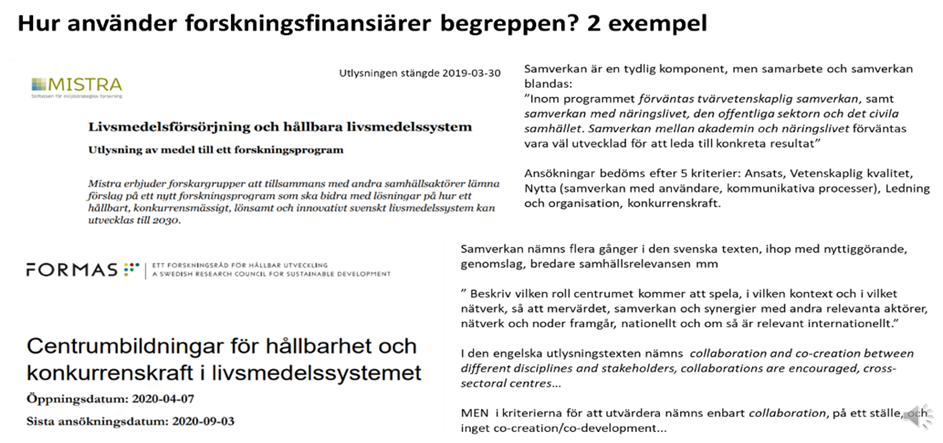 Sammanblandning av ord

”Inom programmet förväntas en tvärvetenskaplig samverkan, samt samverkan med näringslivet, den offentliga sektorn och det civila samhället”


Kriterierna matchar inte utlysningstextens innehåll
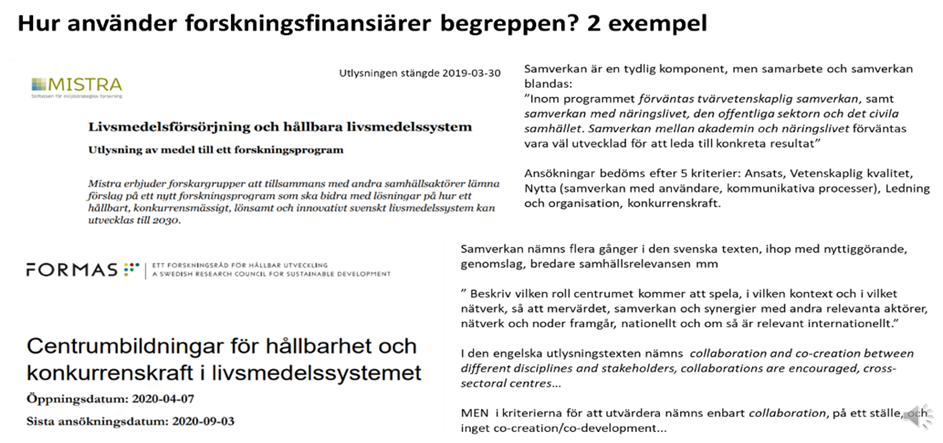 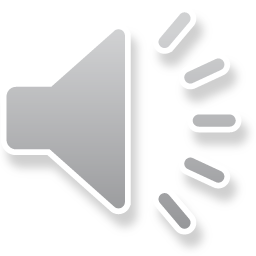 [Speaker Notes: Sammanblandning av ord
Samverkan är en tydlig komponent
Samarbete och samverkan blandas

”Inom programmet förväntas en tvärvetenskaplig samverkan, samt samverkan med näringslivet, den offentliga sektorn och det civila samhället”

Kriterierna matchar inte utlysningstextens innehåll:
Samverkan nämns flera gånger i den svenska texten, ihop med nyttiggörande, genomslag och samhällsrelevans

Ord i engelsk utlysning – Co-creation, collaboration, cross-sectoral …

MEN i kriterierna nämns bara collaboration på ett ställe – inget co-creation, co-development…]
Var läggs samverkansmeriterna:
Inom forskningsmeriter eller pedagogiska meriter
Helt separat i egen meritportfölj


Samverkansmeriter ska bygga på aktiviteter inom samverkansuppgiften

Meriter för bedömning kan tex vara en sökandes dokumenterade kunskap om att samverka, att informera och att verka för att nyttogöra (hela samverkansuppgiften) samt sökandes dokumenterade erfarenhet, rutin , färdighet, förmåga av att samverka, informera och nyttiggöra.
Samverkansuppgiften
samverka
Samverkans aktiviteter
informera
Verka för nyttiggörande
Samverkansmeriter
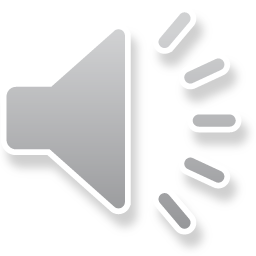 [Speaker Notes: Samverkansmeriterna vill vissa lärosäten helst samla tillsammans med forskningsmeriter och eller i pedagogiska meriter, medan andra lärosäte har separata meritförteckningar. Även inom lärosäten kan det variera beroende på fakultet/ämnesområde. Samverkansmeriter är de meriter som den sökande lyfter fram för bedömning. Samverkansmeriter kan bedömas enskilt eller bedömas och prövas under andra skickligheter.]
Samverkansskicklighet 
den skicklighet inom samverkansuppgiften 
som bedöms utifrån de samverkansmeriter en person åberopar 

dvs baserat på aktiviteter som härrör från det som ingår i samverkansuppgiften 
att samverka
att informera
att verka för att resultat kommer till nytta
Samverkansskicklighet och skicklig på att samverka

Skicklighet är ett av två begrepp som nämns i lagtexten, som ska bedömas i rekryteringsprocessen. 

Är samverkansskicklighet det samma som att vara skicklig på att samverka?
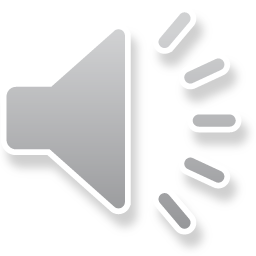 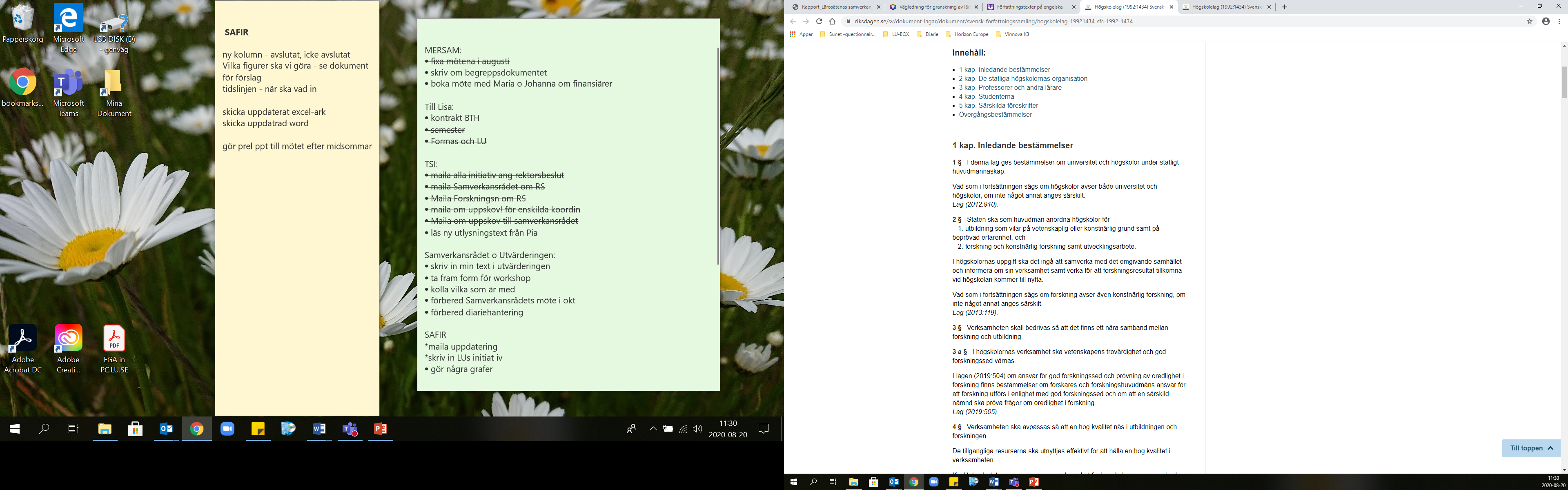 Viktigt med engelska begrepp
Inte tydligt i översättning av lagtext
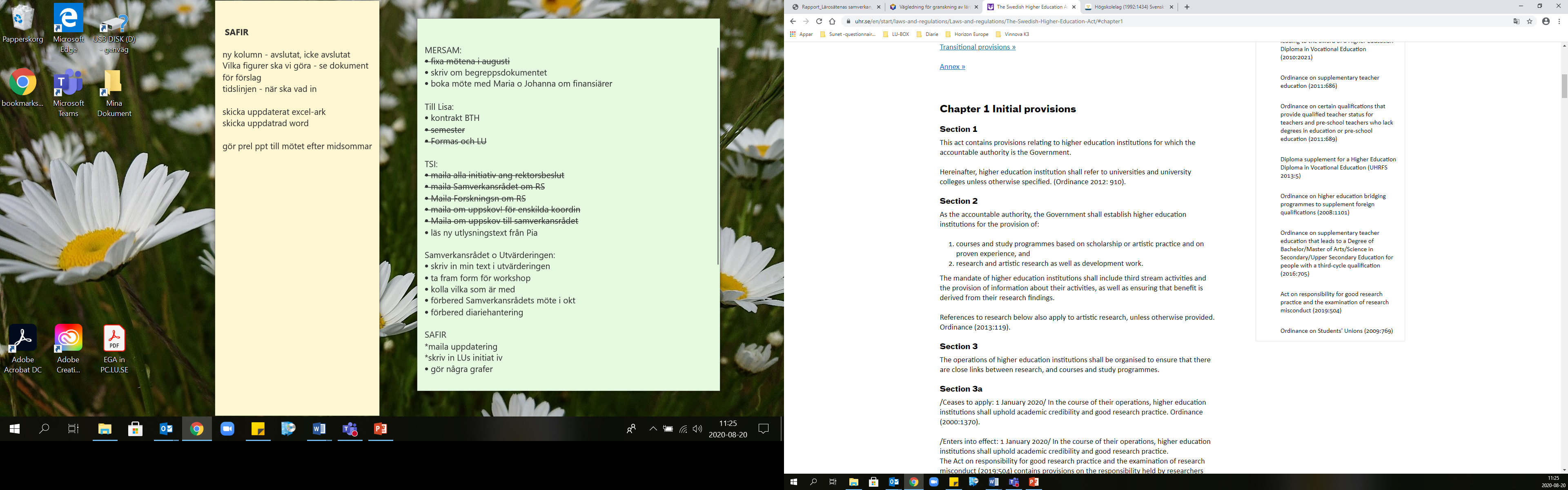 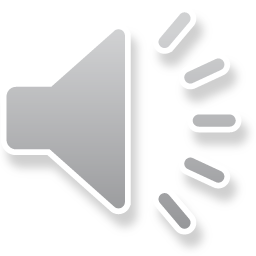 [Speaker Notes: UHRs ordbok, tydligare exemepl.]
Viktigt med engelska begrepp
Olika lärosäten har valt olika översättning till engelska
Meriter finns i en internationell kontext, och behöver kunna skrivas på engelska, för bedömning av engelskspråkig person.
Men ordböcker på nätet ger en ouppdaterad känsla
Ord för samverkan på olika lärosätens huvudwebb:
External engagement
Collaboration
Network and cooperative efforts
Cooperation
Reserach cooperation
Business collaboration
External relations
Innovation and entreprenuership
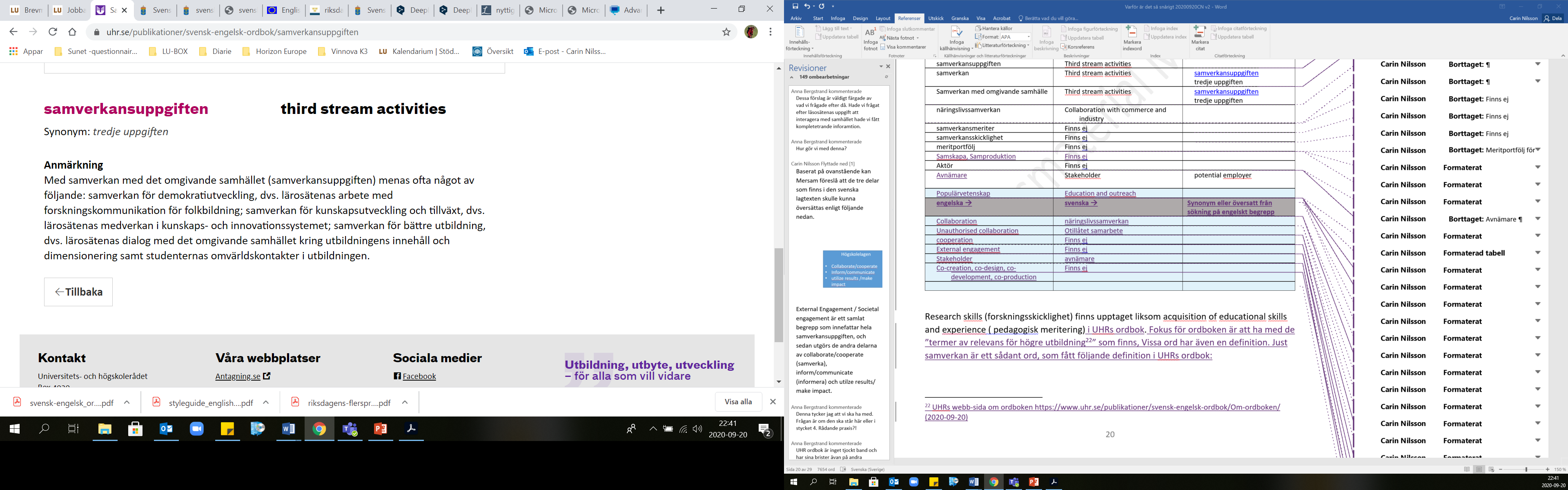 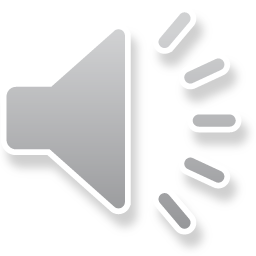 Utdrag ur UHRs ordlista: https://www.uhr.se/publikationer/svensk-engelsk-ordbok/samverkansuppgiften (2020-09-20)
[Speaker Notes: UHRs ordbok, tydligare exemepl.]
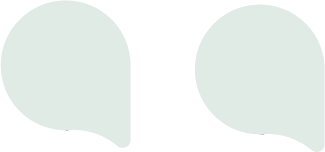 ?
???
Utmaningar och otydligheter
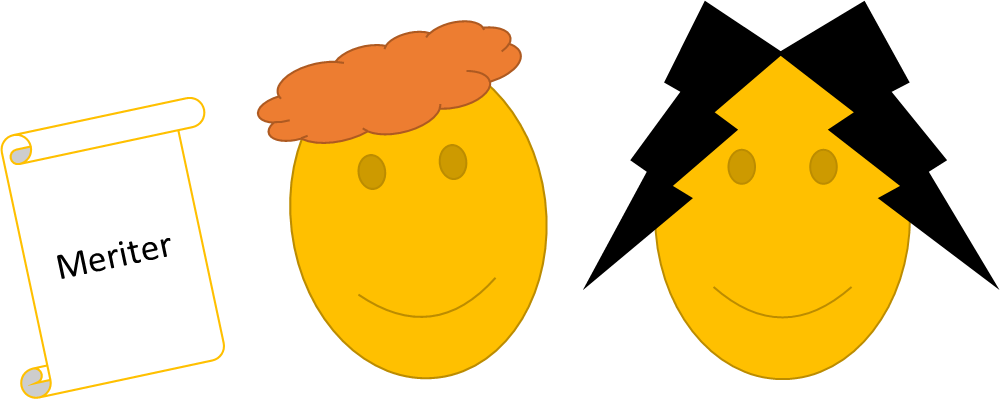 Forskare vet inte alltid vad finansiärer eller blivande arbetsgivare menar när de använder orden samverkan, samverkansmeriter mm 
Vad ska de ta med?
Hur ska det skrivas ihop?
Skillnader i översättning av utlysningstexter – vilket språk ska man följa?
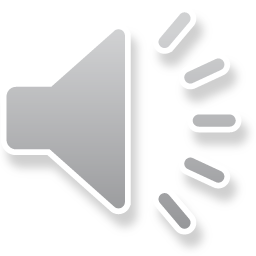 [Speaker Notes: Vad kan detta leda till?
Olika aktörer menar olika saker
En risk att mobilitet mellan lärosäten försvåras 
Sakkunnigas förmåga att bedöma samverkansmeriter]